Update of Prototype AT-TPC
May 13, 2010
Weekly meeting
 Daisuke Suzuki, NSCL
Negative cross talk
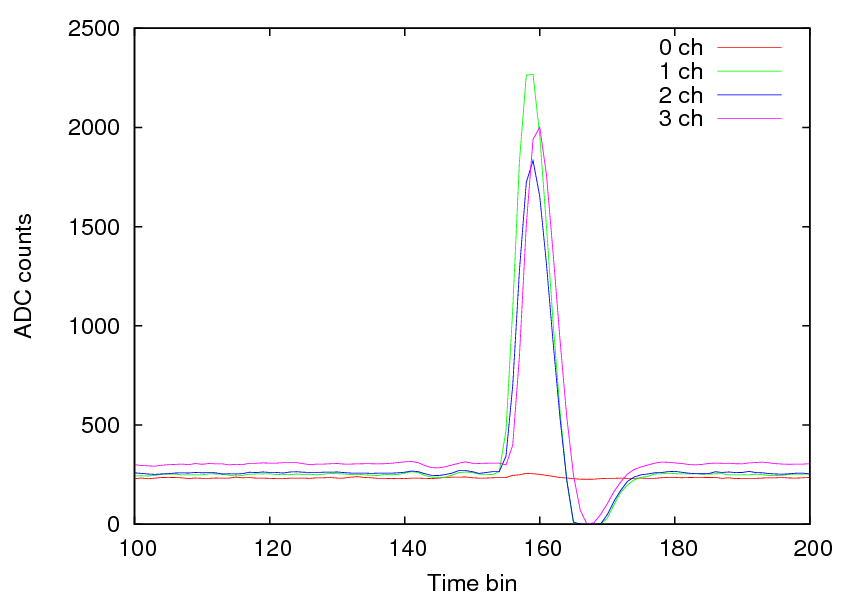 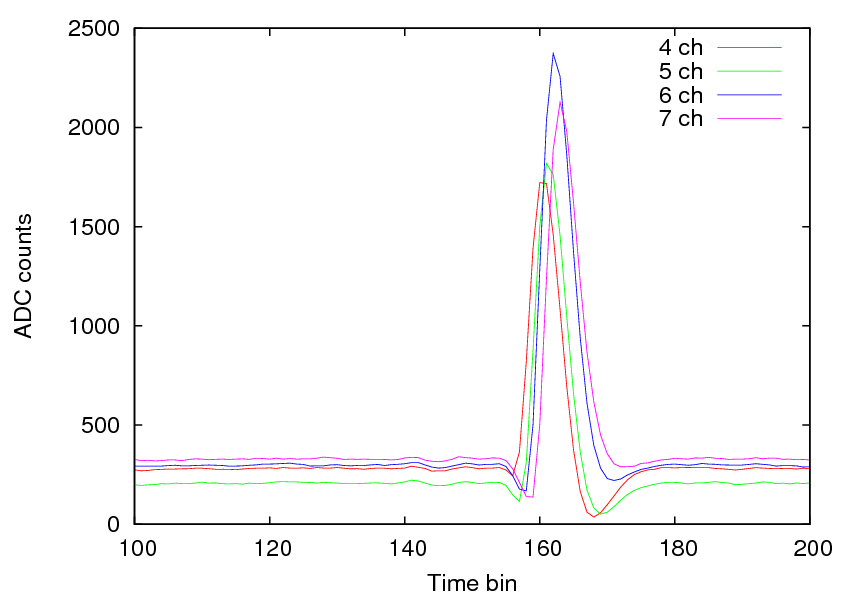 Run 202 He+CO2(30%) 1 atm, 241Am
Event 3
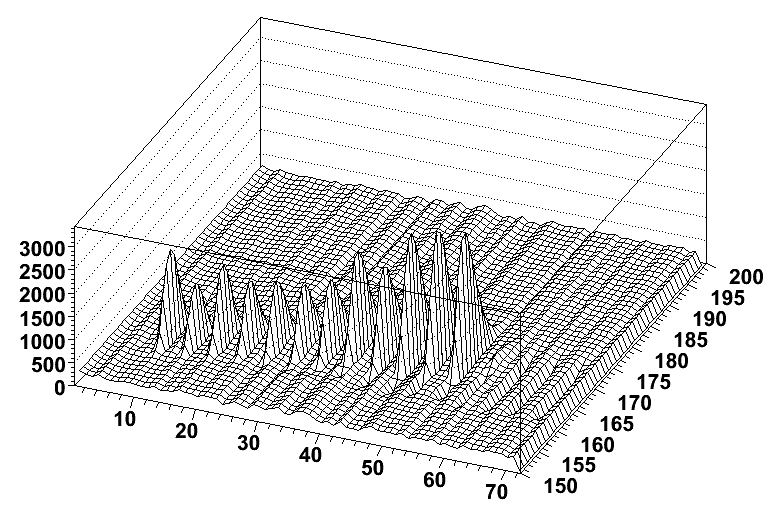 α
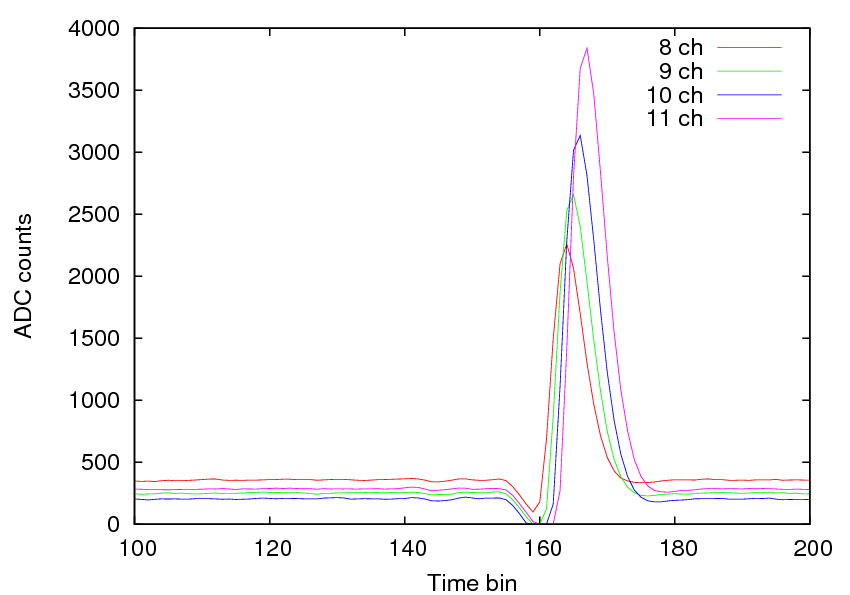 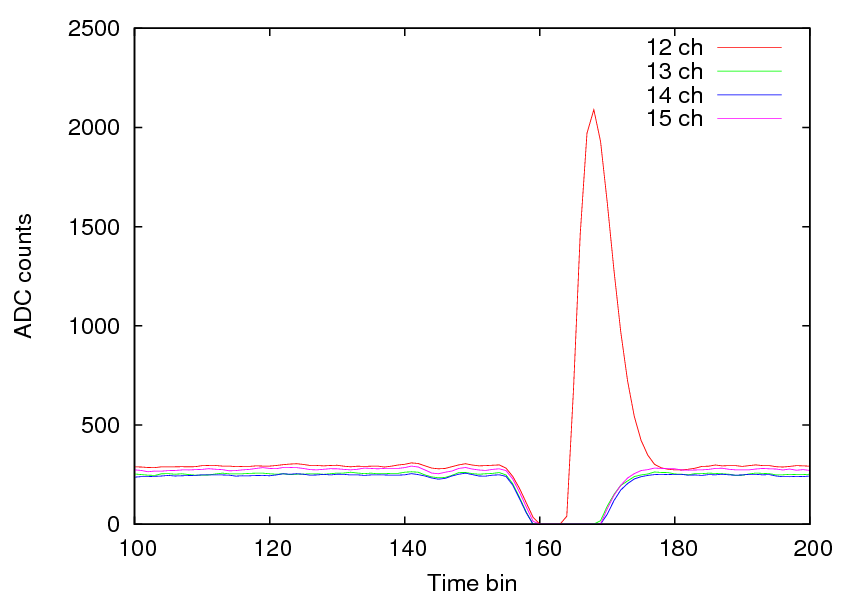 Time bin
ASIC Channel
Cross talk signal with negative polarity 
 Almost identical amplitude
Result
mesh
Radd
16 nF
20 nF
pad
Radd  -> smaller  
 Smaller  cross talk
 Larger  noise
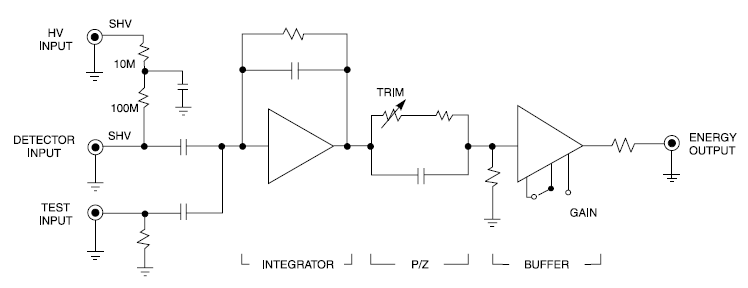 Radd
Radd = 50 MΩ
Radd = 0.5 kΩ
Negative cross talk reduced.
 Noise level is still small.
Radd = 10 MΩ
Radd = 60 kΩ
No mesh signal observed.
Radd = 5 MΩ
Radd = 1 MΩ